MENYANYI LAGU TUHAN DIMENUA ORANG
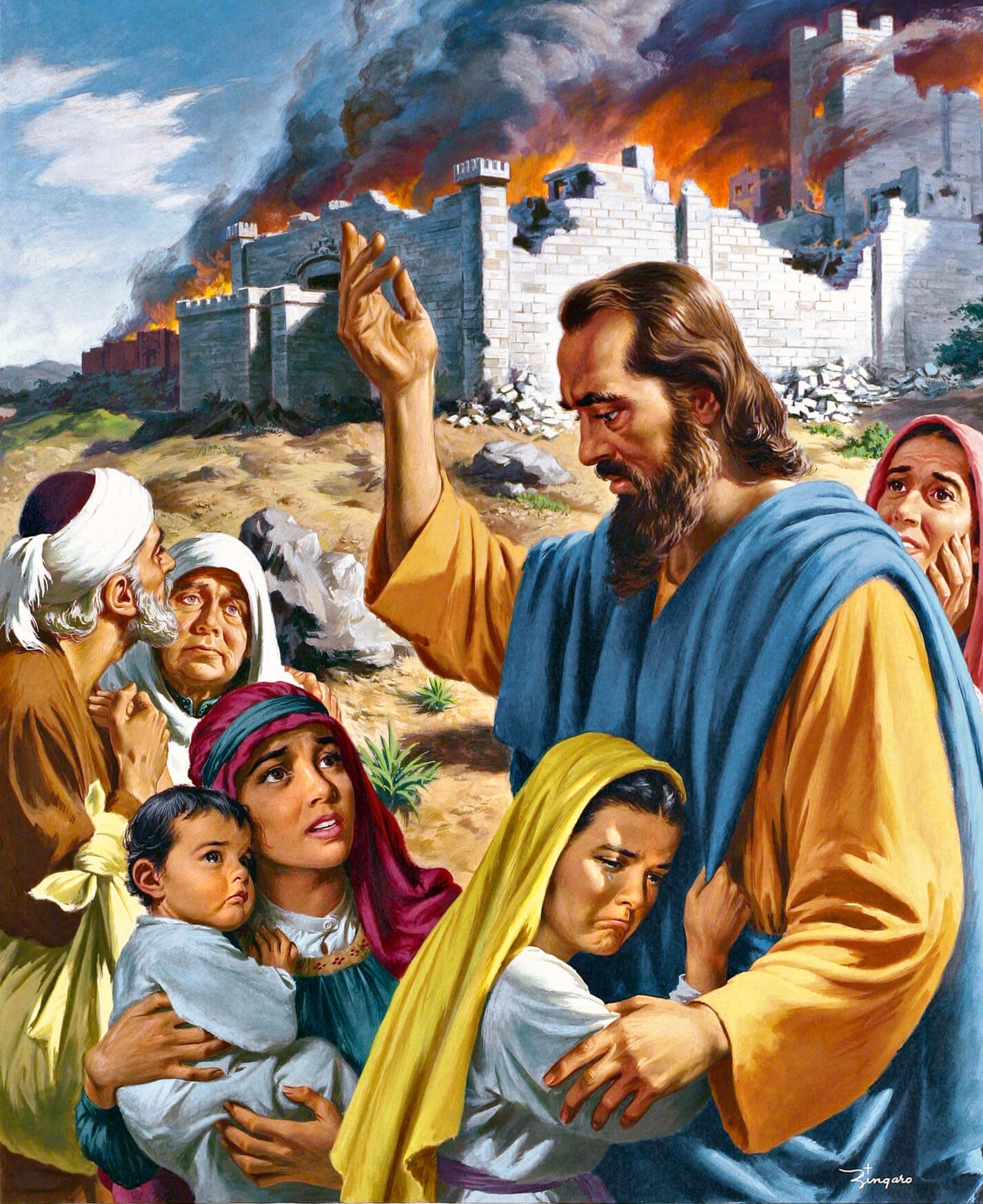 Lesson 5 for February 3, 2024
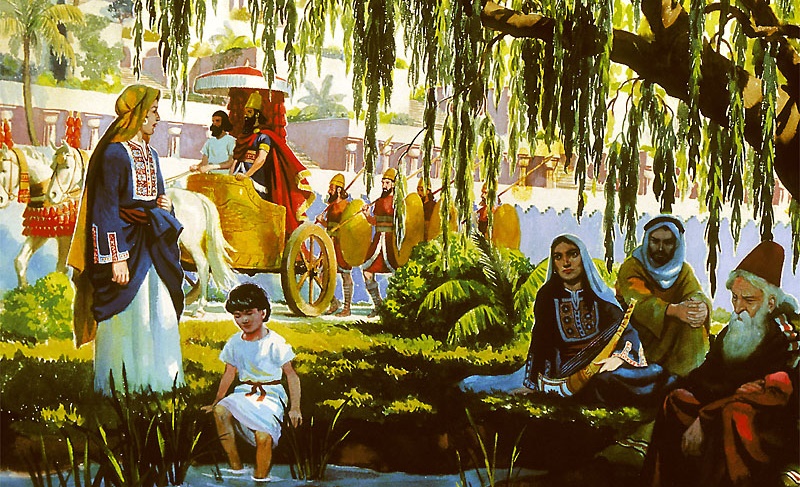 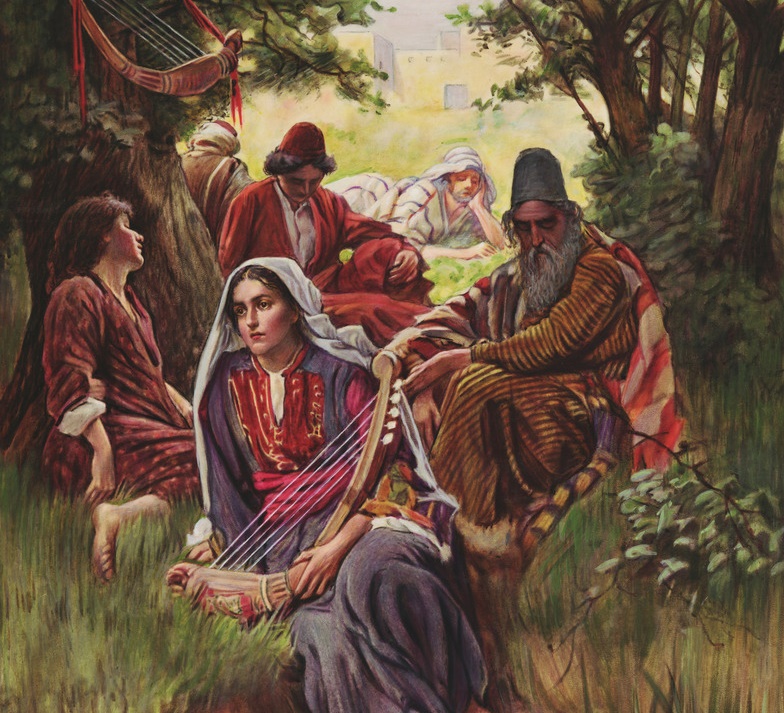 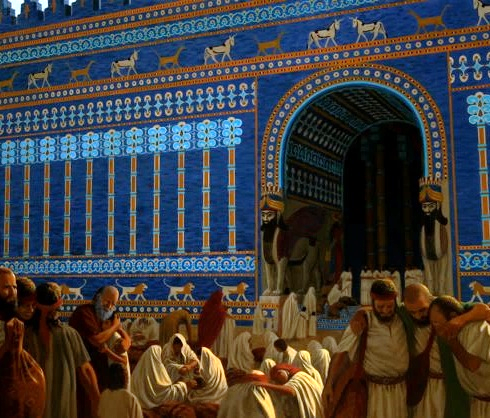 Baka ni ku kami ulih nyanyi lagu TUHAN di menua orang?(Masmur 137:4)
Pengarap bepelasarka Bup Kudus bisi besangkut ba pengamat serta pengankun diri empu. Kekadang enda entu entap serta bisi penusah, lebih agi betungga enggau penyai disemak baka nadai Allah Taala lalu nyau sema enda ulih di san agi.
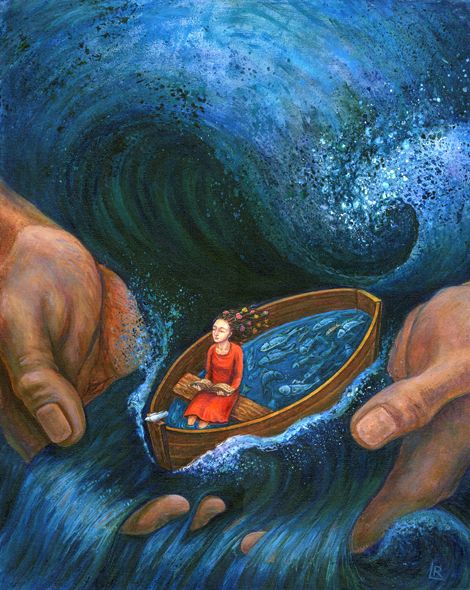 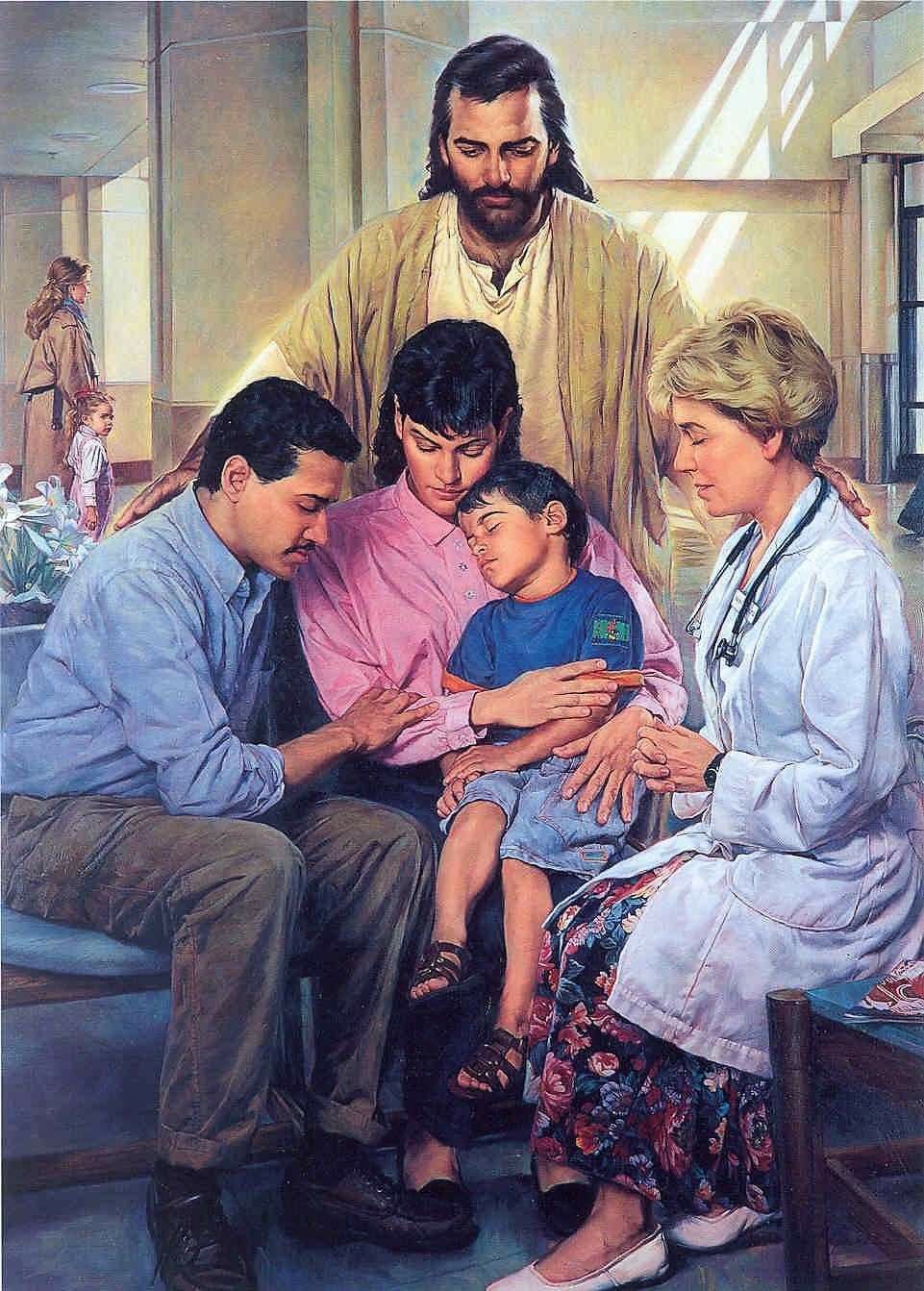 Tang diri ti enda entap enda ulih dikuing ngagai Tuhan. Pendiau Tuhan ti penuh pengasih, lurus serta taluk. Pemasmur bisi pengirau ba utai ti deka nyadi ba hari ti deka datai, tang sida semampai minta pengasih serta penaluk Tuhan ti enda mudah beguyat.
Hari Penyaie(Masmur 74 & 79)
Ba Pintu Pemati(Masmur 88)
Dini Allah Taala (Masmur 69)
Kati semaya Allah Taala udah gagal belama ia?(Masmur 77)
Enggai ka Orang ti lurus kena penguji(Masmur 37 & 73)
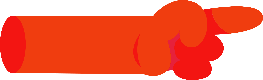 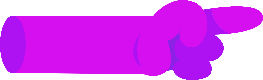 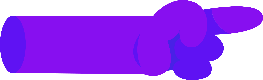 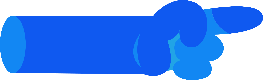 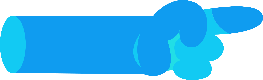 HARI PENYAI
“Anang nejuka orang bansa bukai nanya ngagai kami, “Dini alai Allah Taala kita?” Awakka kami meda Nuan ngukum bansa bukai laban sida udah munuh bala nembiak Nuan.” (Masmur 79:10)
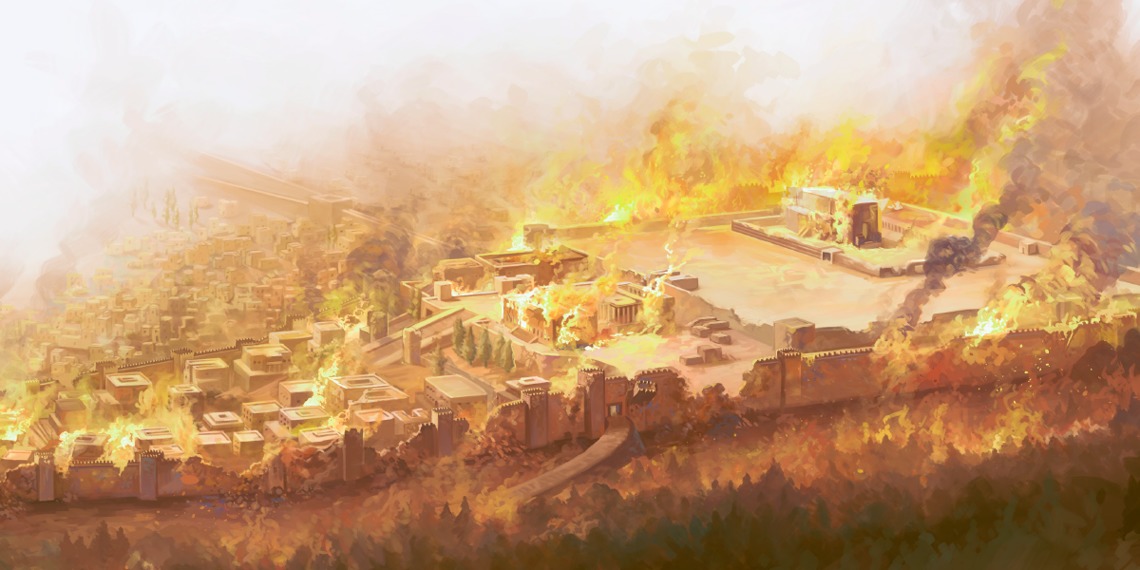 Lebuh Raja Nebuchadnezzar udah ngerusak serta ngeruntuhka menua Jerusalem, nembiak Tuhan lalu charut serta tusut runding (Ms. 79:1-4; 74:3-8).
Berapa lama agi Tuhan ngemendarka penusah tu nyadi? Berapa lama orang ke jai terus menang? Berapa lama nama Allah Taala deka di kelese?  Berapa lama Iya enda ngampunka dosa? Berapa lama Tuhan nya terus enda bemunyi? (Ms. 79:5; 74:9-11) .
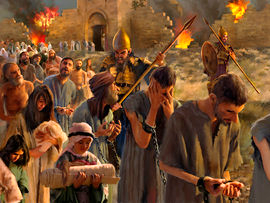 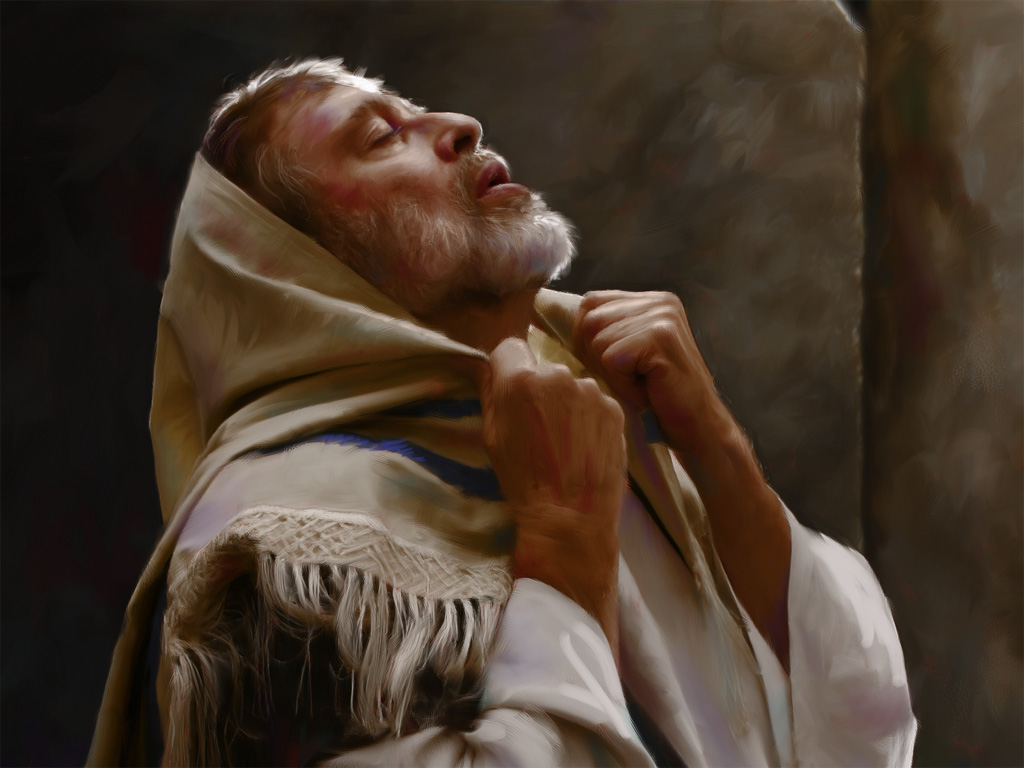 Enti nembiak Tuhan diperinsa serta dirusak, dini agi basa ngagai nama Allah Taala? Siti aja chara mutarka tu ba perening Pemasmur ianya ngarapka Tuhan meri balas dendam ngarika anembiak Iya ngagai bala munsuh sida, baka ti udah dikereja Iya ba timpuh ti menya.(Ms. 79:6-7, 12; 74:13-19).
Lebuh sida ngasaika dosa ti udah matak sida ngagai utai ti nyadi bakanya, iya minta Allah Taala mendingka sida, ingatka Sempekat Iya, ngampun dosa sida, muai semua pemerinsa sida, lalu ngarika anembiak Iya.(Ms.79:8-9, 11, 13; 74: 20-23).
BA PINTU PEMATI
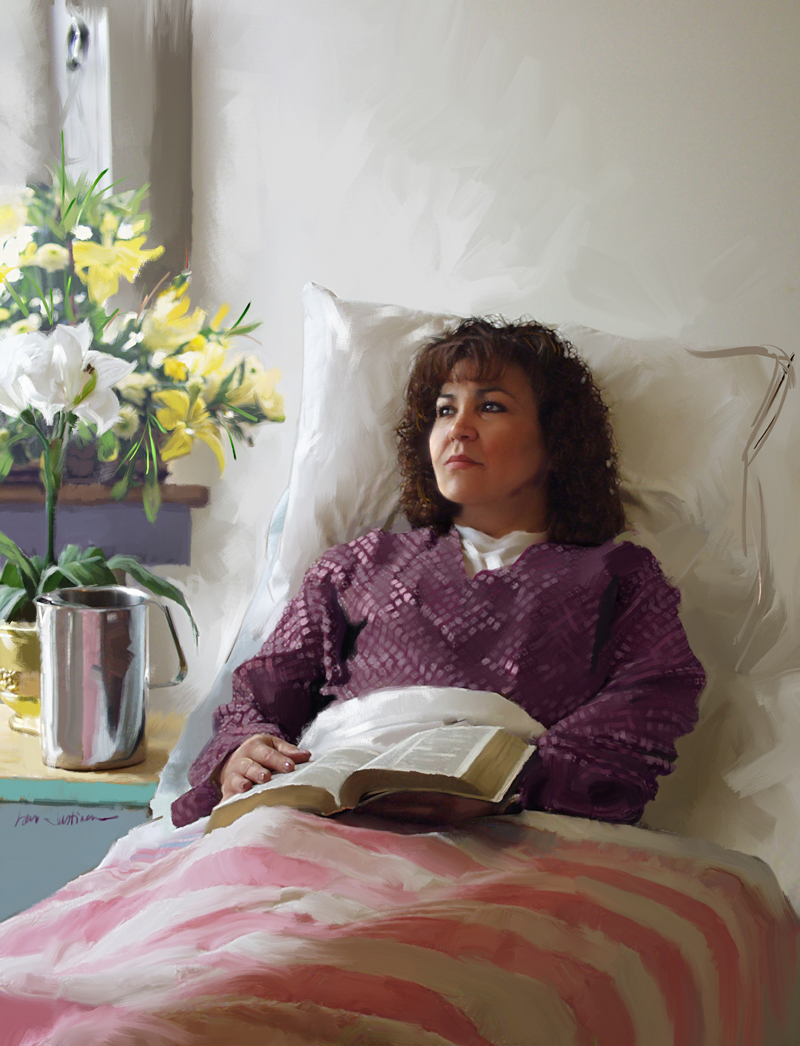 “TUHAN deka nulung sida lebuh sida sakit lalu deka ngeraika sida. ” (Masmur 88:3)
Orang ti rinduka Allah Taala serta ngereja pengawa Iya ba dunya tu bisi berunding deka lepas ari kuasa penyai, serta dilindung Tuhan. Tang kebendar Iya, sida mega ngasaika pemedis baka orang bukai.
Pemasmur sakit, nganti timpuh ka mati, lalu enda ngereti nama kebuah Tuhan enda nyaut (Ms. 88:3-4, 9-14). Iya mega nuduh Tuhan baka ti nyadika pun pemedis serta penusah nya nyadi ba idup Iya. (Ms. 88:6-8, 16-18).
Nadai disebut ba Masmur 88 ba dosa ti ngasuh iya sakit. Kebendar iya, pemerinsa(baka penusah ti ditapi kitai) enda datai ari dosa diri empu. Pekara kebendar ba pasal tu tusah dingereti, lalu tusah diterang.
Semina bisi siti aja jalai: nyabak ngagai Tuhan ti kontrol semua utai, lalu nganti Iya bekerja ngarika kitai ba timpuh ti patut (Ms. 88:1-2).
DINI ALLAH TAALA?
Aku nyau lelak ngangau minta tulung, lalu batang rekung aku nyau pedis. Mata aku nyau pedis, beperening ngiga tulung ari Nuan.” (Masmur 69:3)
Naka ni penyauh Allah Taala ti diasaika Pemasmur?
Bakani nuan meri respon lebuh Tuhan baka ti enda dipeda?
Masmur madahka kaul kitai enggau Tuhan nya patut diterus, enda ngira nama pen nyadi ba dalam pengidup kitai.
KATI SEMAYA IYA UDAH GAGAL BELAMA IA?
ati Iya udah badu rinduka kitai? Kati semaya Iya nadai diguna agi? (Masmur 77:8)
Bisi nuan udah ngasai baka ti diasaika Pemasmur(Ms. 77:1-6)? Iya nyabak ngandalka bisi saut ari Tuhan, tang iya enda tetemuka nya; ba timpuh nya, iya nulak diri ari diperindang; iya ingatka timpuh iya belagu muji Tuhan serta betatika Tuhan. Iya madah: “ diatu, Tuhan udah enda ingatka aku? Dini semaya nuan?” (Ms. 77:7-9 ).
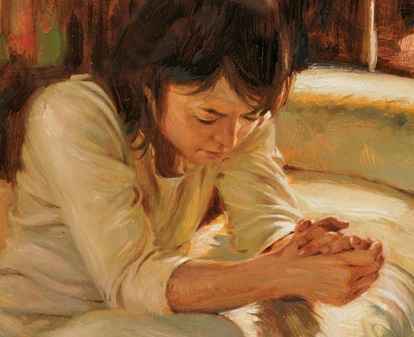 Saut nya udah bisi ba timpuh ti lalu(Ms. 77:10-12; Josh. 21:45). Tuhan udah ngereja macham kereja ajih ba mua bala bansa Israel(Ms. 77:13-17). Iya nyendiaka jalai ba tengah tasik lalu ngiring sida ngena jari Moses seduai Aaron (Ms. 77:18-20).
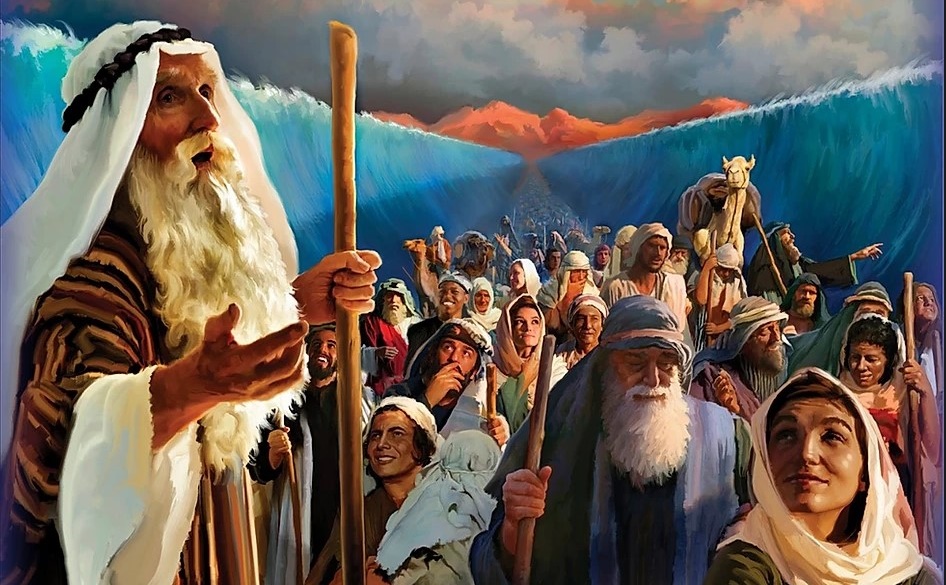 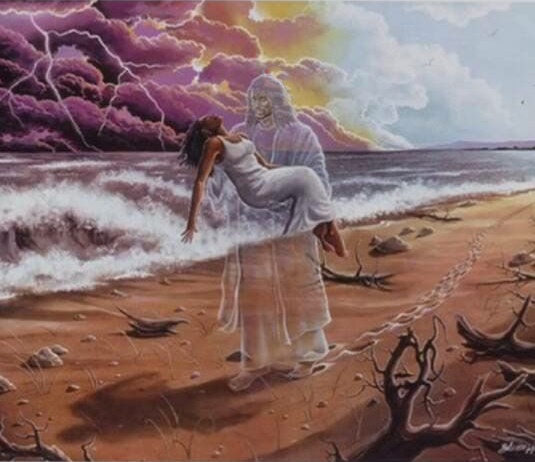 Tang enda semua pengawa nya terang dipeda. Bisi maya Tuhan bekerja ba timpuh ti enda disadang: “tang bekau kaki Nuan enda ulih dipeda” (Ms. 77:19).
Enda ngira tampak tauka dilalai, Tuhan tetap bekerja. Aram kitai arapka Iya.
ENGGAI KA ORANG TI LURUS KENA PENGUJI
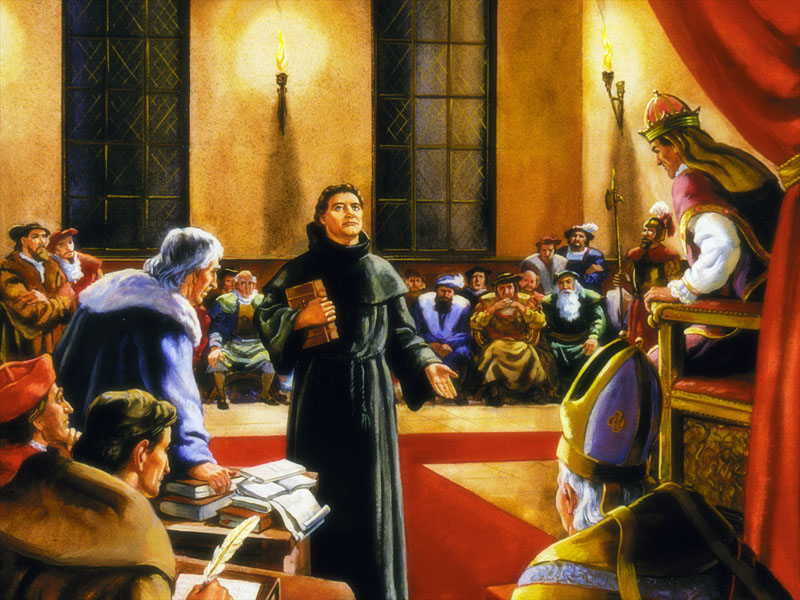 “laban aku ngining orang ke sumbung lebuh aku meda orang ke jai nyamai diau.”    (Masmur 73:3)
Theori: “Uji kingatka utai ti udah, lalu sebut siti pekara Alai orang ke lurus udah dituntung penusah.Aku bisi udah meda orang ngeradu tanah penyai Lalu nanam penyai baka ke nanam leka utai. Diatu sida ngetau penyai enggau penyalah.” (Job 4:7-8).
Tang ba idup ti nyata, nya bebida bendar. Mayuh orang ti jai mujur lalu nadai pemerinsa dalam idup tajapen sida udah nulak Allah Taala dalam pengidup sida (Ms. 73:3-9); tang orang ti ngiga Allah Taala majak pedis serta merinsa (Ms. 73:13-14).
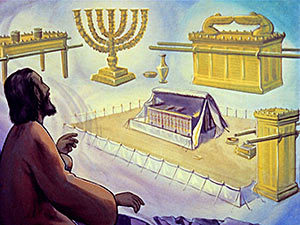 Aram kitai berinduk ba utai ti nyata:  ba dunya tu “Adat enda terit sereta nadai guna, lalu atur ti lurus endang enda kala dipejalaika. Orang ke jai ngelingi orang ke lurus. Nya alai atur ti lurus ditunsangka magang.” (Hab. 1:4).
Tu nyau ka ngasuh kaki Asaf tegelincir(Ms.73:2). Tang lebuh Tuhan ngiring singkang Iya ngagai Rumah Sembiang, baru iya ngereti(Ms. 73:17)
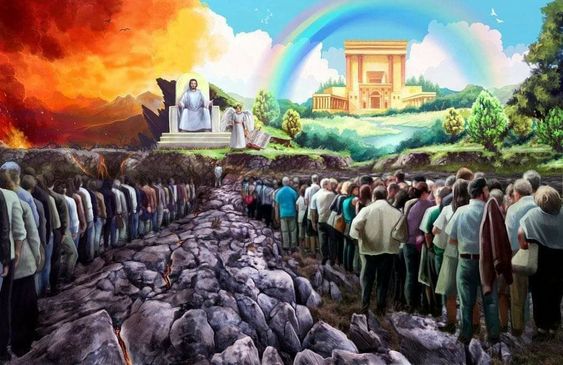 Kitai patut meda pemujur orang ke jai ba perening ti betul. Kitai enda patut meda ba “Saritu” tang  “ba pengujung”. Lebuh orang ke jai betungga enggau pengakim Allah Taala, sida deka lesap, sida lenyau pengelantang ti meruan ti semina disedia Tuhan ungkup orang ti lurus serta arapka Iya.
“Tuhan nya manah enggau kitai. Iya enda mudah ninggalka kitai tauka ngasuh kitai asa enti kitai arapka Iya. […] bala kaban ti dikerindu, nuan ti ngasaika diri benung tama ngagai jalai ti petang, lalu baka orang tangkap ba menua Babilon patut ngangkat perengka music nuan lalu belagu lantang ati muji Tuhan. Nuan deka nanya, bakani nuan ulih belagu, ba endur ti petang, ba pemerat pemerinsa ti nating nuan? […] lebuh kitai mai sebana kitai ba mua Allah Taala, anang kitai enda ingat meri terima kasih dalam sampi ba mua Allah Taala. […] Juruselamat kitai ti ngembuan pengidup meruan nyadika kebuah endur kitai patut beterima kasih serta muji Iya.”
“kitai patut ngembuan pengingat ba genap ai mata ti dikendas Allah Taala ari mata kitai, genap pemedis ti udah digeraika Iya, genap penakut ti udah dibaui Iya, genap pengirau ti udah ditenang, genap peminta diberi, genap pengasih dituang, lalu pengering diberi ngagai semua kitai sebedau kitai datai ba penyangkai idup tu.”
EGW (Selected Messages, Book 2, A Time for Prayer and Praise p.268)
EGW ( This Day With God,February 19)